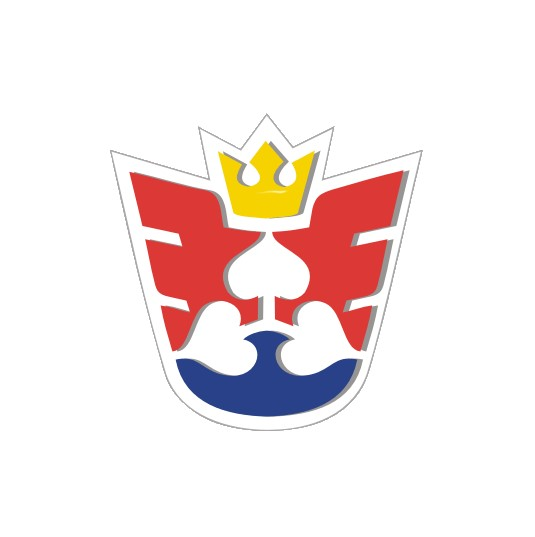 OHK Most
Německá energetika v pohybu a co my?
14.  listopadu 2024,  Energetické fórum Ústeckého kraje
Dr. Renata Eisenvortová
                       Poradce představenstva OHK Most
Energetické strategie
Potřebuje energetika strategii?
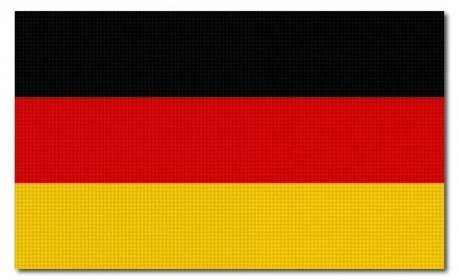 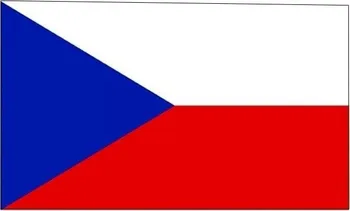 Energiewende přijata v roce 2010

kompletní  energetická a klimatická strategie pro přeměnu německé  energetiky

Charakteristika:
Přechod od neudržitelného využívání fosilních paliv a jaderné energie k udržitelnému zásobování energií z obnovitelných zdrojů
s cílem  dekarbonizace  a posunutí Německa 
      směrem ke  klimaticky neutrálnímu energetickému 
     systému, 
     /nyní  již  v roce  2045, schváleno v červnu 2021/.
      
průběžně aktualizovaná 

aktualizace zakotveny v zákonech
Platná Státní energetická koncepce z roku 2015 (SEK)

v únoru 2024  představen návrh  aktualizace SEK

hlavní výzva, aby česká energetika prošla procesem    
     dekarbonizace při zachování energetické bezpečnosti 
     a konkurenceschopnosti,

složitý průběh, diskuse o zadání, o reálnosti   
     modelovaných scénářů SEPIA; absence dopadů  
     navržených cílů a opatření na ceny  energií, výkonovou 
     přiměřenost elektrizační soustavy.
  
Vláda měla projednat aktualizovanou energetickou koncepci 17. července, odloženo z důvodu jejich dodatečného projednání a  upřesnění.
Příklady aktivit v oblasti energetiky
- porovnání českého a německého přístupu
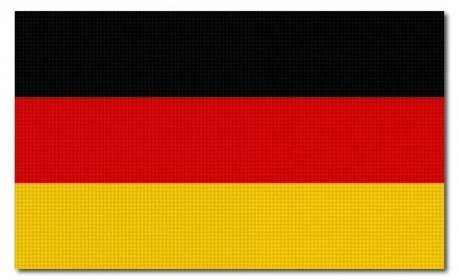 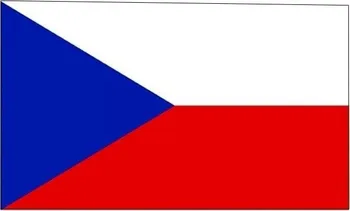 Uhelné komise
Uhelná komise  (červen 2018  - 26. leden 2019)

Na základě dohody vlády, spolkových zemí a  energetických společností 
stanoven harmonogram postupného útlumu uhelné energetiky do roku 2038 pro hnědé uhlí a dohoda o odstavování černouhelných elektráren v aukcích, 
 odškodnění provozovatelů uhelných elektráren za předčasné ukončení výroby (celkem 4,35 mld. €, z toho RWE  2,6 mld. € a LEAG 1,75 mld. € – nutná notifikace EK).
Červenec 2020 schválení 2 dvou zákonů: 
harmonogram odchodu od uhlí
podpora ve výši 40 mld. € pro uhelné regiony
Uhelná komise (září 2019 -  prosinec 2020) 

Průběžné výstupy a doporučení:

pokračovat v práci uhelné komise,
 rozpracovat podrobnější harmonogram útlumu uhlí,
 zapracovat do harmonogramu regulatorně  
      legislativní nástroje,
 detailně zhodnotit ekonomické a sociální dopady útlumu těžby , 
při odchodu od uhlí respektovat podmínku včasné náhrady utlumovaných uhelných zdrojů jinými výrobními zdroji
  s termínem do  31.12.2021.

Vláda vzala na vědomí, ale žádné kroky podniknuty nebyly.
Harmonogram postupného vyřazování hnědouhelných elektráren v Německu
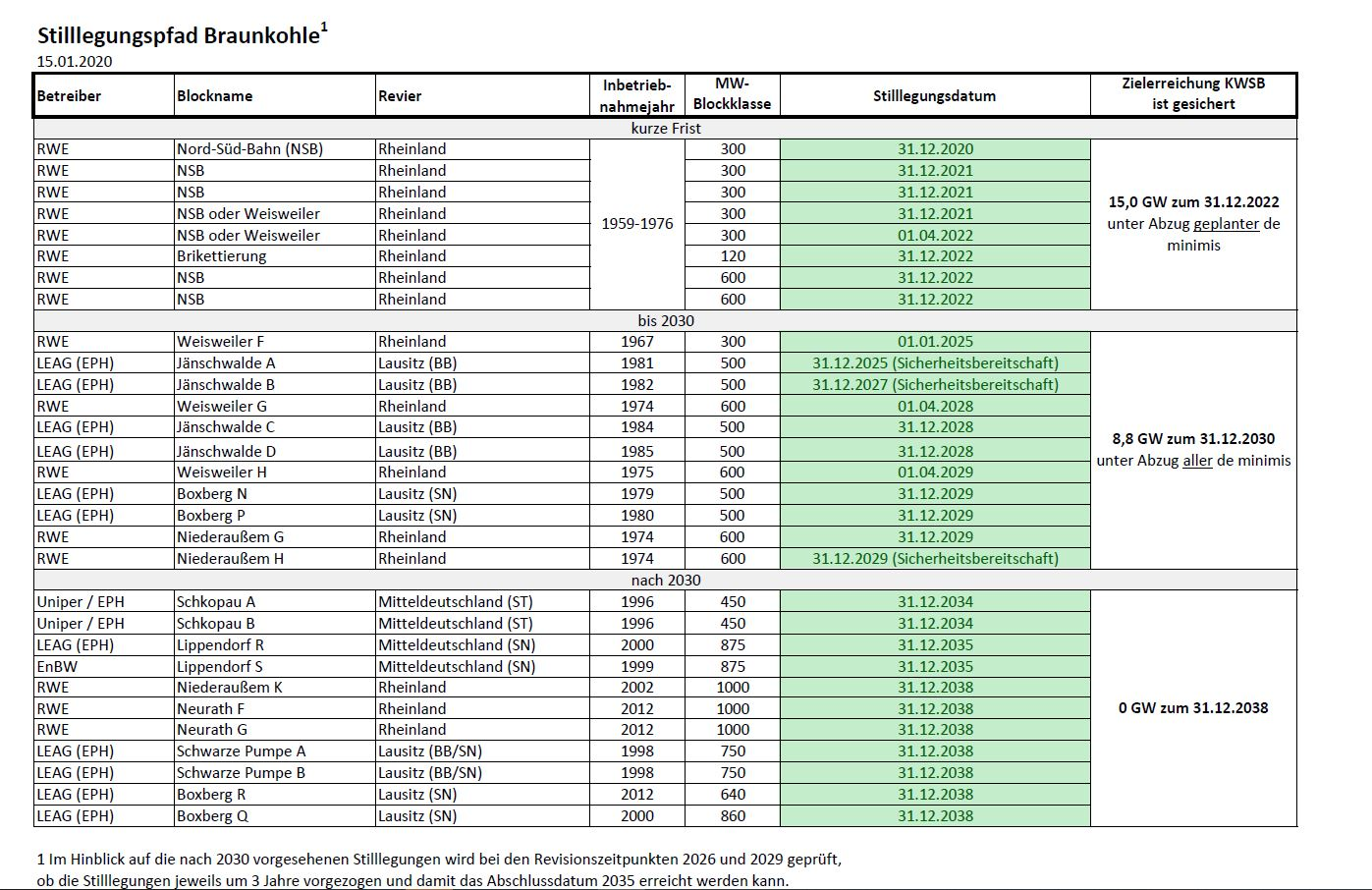 Příklady aktivit v oblasti energetiky
- kapacitní mechanismy
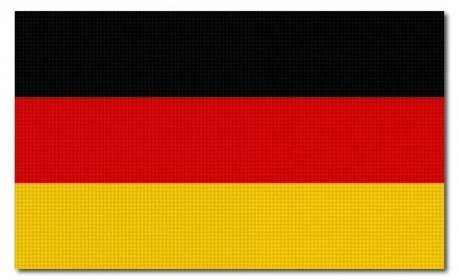 Německo si jako jedna z 8 členských zemí vyjednala kapacitní mechanismy
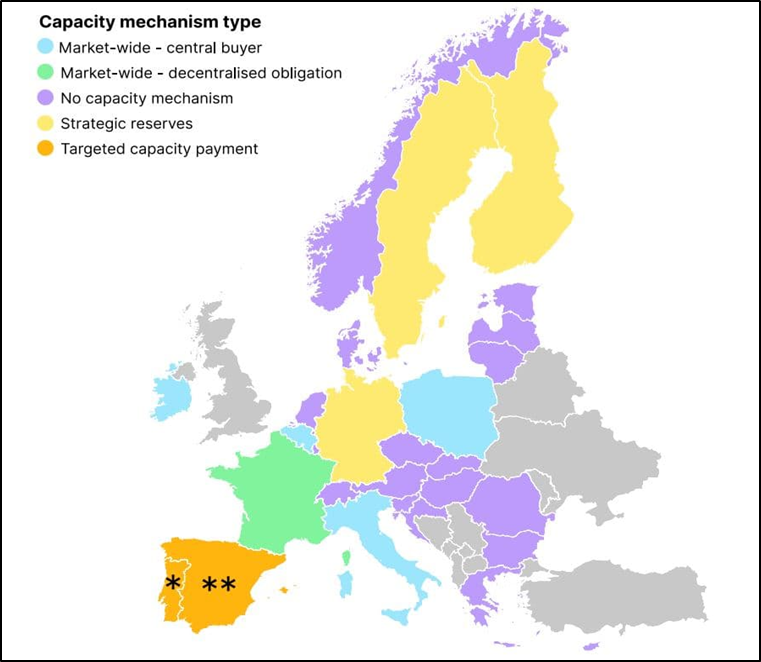 Kapacitní mechanismy si vyjednaly: 
Německo, Finsko a Švédsko, 
      ty mají zavedeny takzvané 
      strategické rezervy (žluté)
Belgie, Francie, Irsko, Polsko a Itálie 
     využívají kapacitní mechanismy    
     v rámci celého trhu
    (modré: centralizovaný kapacitní 
     trh, zelené:	 decentrální  
     kapacitní  trh) 
-      Španělsko speciální platby
  Ostatní fialové země, včetně
                         
                    , si kapacitní   
       mechanismy  nevyjednaly
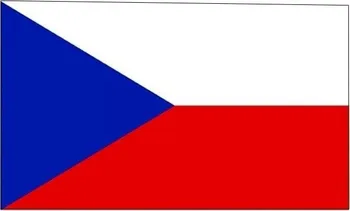 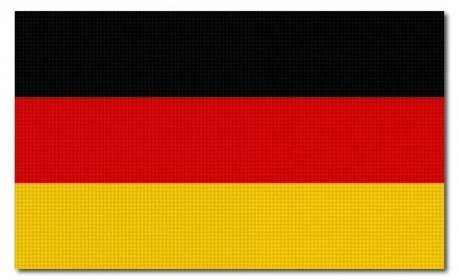 Strategické rezervy 
Mimotržní rezervy: síťová, bezpečnostní,“ zimní“
Bezpečnostní hnědouhelná klimatická  rezerva
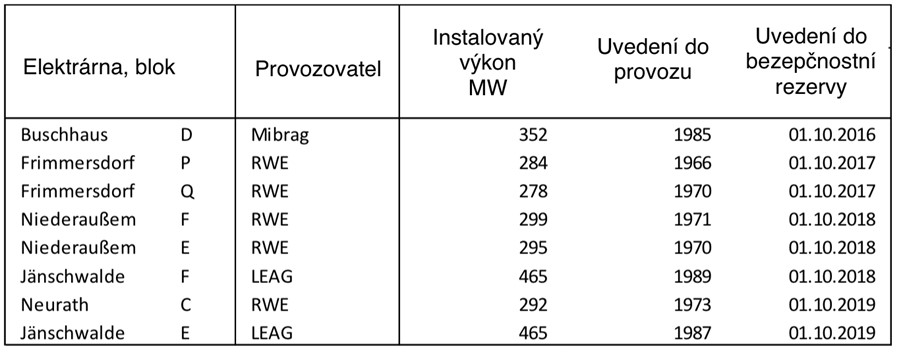 Postupně od roku 2016 převedeno  do bezpečnostní rezervy osm bloků elektráren o celkovém výkonu 2,7 GW, což odpovídalo 13 % instalovaného výkonu hnědouhelných elektráren v Německu. Po čtyřech letech byly z rezervy vyřazeny. Rezerva byla ukončena v roce 2023. Využita v době energické krize.
0
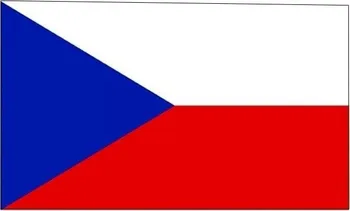 Výroba elektřiny  v první polovině roku 2024 dle zdrojů v %
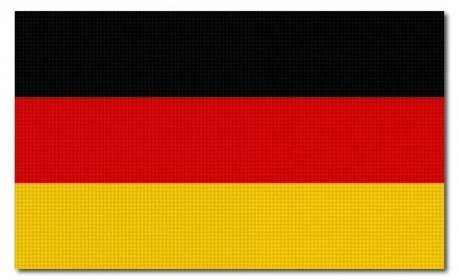 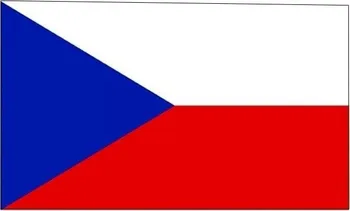 Leden-září 2024
Leden-červen 2024
Zdroj: DEBRIV
Zdroj: o energetice, ENTSO
Těžba uhlí 2023
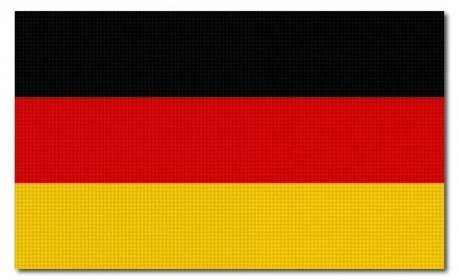 28,7 mil. t
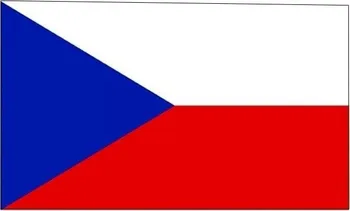 102, 3 mil. t
Zdroj: DEBRIV
Zdroj: údaje společností, leden 2024
Energetický mix - zcela rozdílný
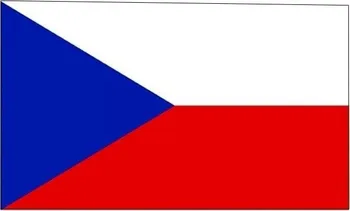 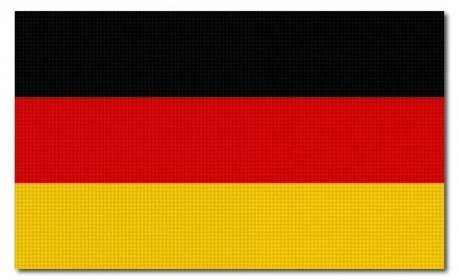 Plánované zaměření energetických mixů
Energetický mix založen
na OZE a plynu,  jako přechodném zdroji s cílem následného přechodu na vodík
(jádro odstaveno na jaře 2023, pozvolný odchod od uhlí do 2038) 

Do roku 2030
OZE –80  % na výrobě elektřiny
Plyn - 12,5 GW plynových elektráren s přechodem na vodík
Energetický mix založen 
na jádru, OZE a plynu jako tranzitním palivu s přechodem na bezemisní plyny (bioplyn, vodík)
Do roku 2030
 Dle návrhu SEK z července 2024 pro hrubou výrobu elektřiny
Jádro – 45 %
OZE  - 37 % 
Zemní plyn -7 %
Uhlí - 10 %
Zajištění energetické bezpečnosti
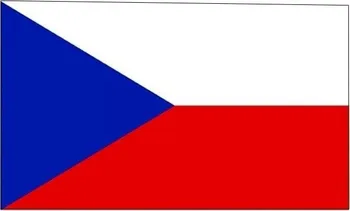 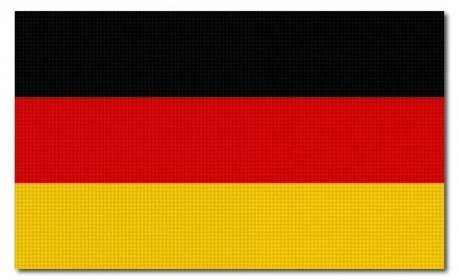 Nástroje
další urychlení rozvoje OZE
urychlení výstavby přenosových sítí
změření na využití  plynu:
terminály na LNG (5 do konce  roku 2024)
výstavba 12,5 GW plynových elektráren + skladovací zřízení (ale ještě nenotifikováno ze strany EK)
záměr připravit nové kapacitní mechanismy do 2028
výrazně urychlit výstavbu OZE
       cíl do  2030: 10,1 GWe fotovoltaiky 
       (nyní 2,1 GWe)  a 1,5 GW  větrných 
        elektráren (nyní 0,3 GWe). 
 plánovaná výstavba nových   
       jaderných zdrojů  (2 jaderných  
       bloků v Dukovanech-  první 2036, 
       SMR - plán 2034)
 podpora KVET (3800 MW, získaná 
        notifikace EK na 3,2 mld. €)
   kapacitní mechanismy v LEX OZE III v         
        obecné poloze
Zajištění energetické bezpečnosti
Hlavní problémy            
 společný problém: dekarbonizace, cena emisní povolenky
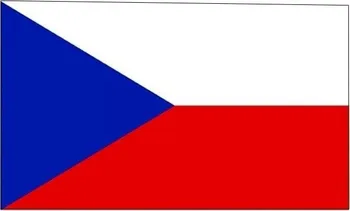 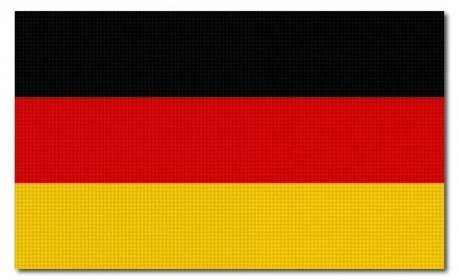 několikaleté zpoždění ve výstavbě přenosové sítě Südlink (přenos elektřiny z OZE ze severu Německa na jih, 700 km,  odpor obyvatel), 
vysoké náklady na OZE: v roce 2024 – odhad 23 mld. € (RWI), v rozpočtu je 11 mld. €,
Německo od roku 2023 čistý   dovozce  elektřiny,
ochod firem z Německa,
rozpad koalice, obava z ohrožení zákonů v procesu (zákon o výstavbě nových plynových elektráren, ukládání CO2…)
-   neřešen možný urychlený  ekonomický
    odchod od uhlí před rokem 2030 
problémy se zdrojovou přiměřeností, dle 
    hodnocení zdrojové přiměřenosti ČEPS je v 
    roce  2035 nutno mít 1600 - 1900 MW      
    nového instalovaného výkonu
opožděný rozvoj OZE (cíl: pětinásobek do 2030)
opožděná výstavba plynových zdrojů, nejistota pro investory, nízká motivace
problémy s vítězem tendru na výstavbu jaderných bloků v Dukovanech s korejskou KHNP, žaloby), první jaderný blok plánován v roce 2036)
problémy s importem (Německo, Francie - vlastní zájmy –vodík, baterie, dovoz v zimě)
Zajištění energetické bezpečnosti
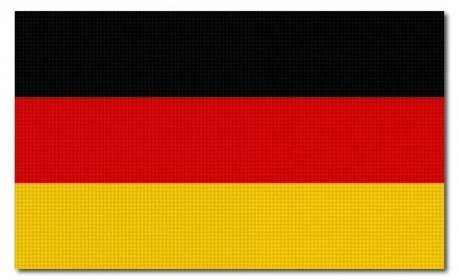 Výhled 
- osobní názor -
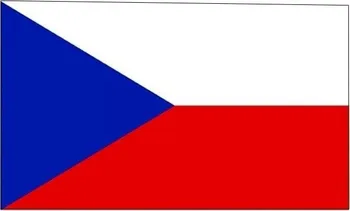 Pokud Německo
naplní  své plány v oblasti OZE a plynu,
bude pokračovat dle stávajícího konceptu využívání uhlí pro výrobu elektřiny (2030 až 2038) s využitím strategických rezerv a novými kapacitními mechanismy, 
postaví potřebnou infrastrukturu  a
vše ufinancuje (což se nyní komplikuje), včetně dovozu elektřiny,
lze předpokládat zajištění energetické  bezpečnosti v příštích letech, nastolená diskuse ke klimatickému směřování by mohla v budoucnu ambiciózní cíle upravit
Vzhledem k absenci systematického přístupu k zajištění energetické bezpečnosti, tj.

zatím nestanovení náhrady za výrobu elektřiny z uhlí, 
pomalému rozvoji OZE a   výstavby plynových zdrojů
 zprovoznění nového jaderného zdroje v Dukovanech až v roce  2036 a prvního  malého modulárního reaktoru v roce 2034)
nejistému zajištění importu elektřiny 
se zajištění energetické bezpečnosti v příštích letech jeví jako problematické
[Speaker Notes: .]
Dopady Energiewende
Německé  a celounijní dopady
Dopad na Německo 
Politika  neúměrně zatížila ekonomiku, ztráta výkonu 
S růstem cen energií
 průmyslová výroba v Německu od roku 2022 stagnuje, u energeticky náročných odvětví dokonce prudce klesla,
2023 hospodářský pokles o 0,3 %.Snížení HDP se předpokládá i letos,
obava z masové nezaměstnanosti (zejména autoprůmysl, mizí tisíce pracovních míst, dále např. Thyssen Krupp, BASF…) především v nových spolkových zemích,
Varování ke směřování Energiewende, zpráva Německého účetního dvora, březen 2024,  doporuční: nutno rychle reagovat, jinak Energiewende selže
Vládní krize: rozpad koalice  sociálně demokratické SPD, Zelených a liberální FDP, nedohoda na rozpočtu, rozdílné názory  i na dalším směřování v oblasti energetiky a klimatu.  (FDP požaduje k „Energiewende“ i „Wirtschaftswende“ /hospodářský obrat/
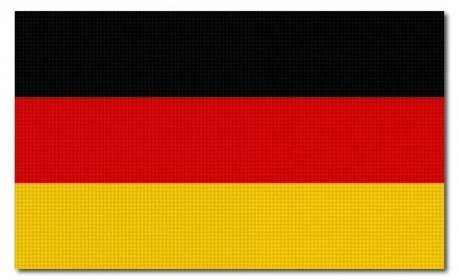 Klimatická politika se potkala s fiskální realitou!
Dopady Energiewende
Celounijní  a německé dopady
Celounijní dopad 

Ambiciózní energeticko-klimatická politika Německa ovlivnila všechny členské státy EU

německé politiky implementovány do evropských politik (EU ETS 2) a ovlivňují  regulační rámce 

významný  vliv na  fungování středoevropského propojeného trhu s elektřinou
 
ovlivnění regionální ceny elektřiny a rentability zdrojů…
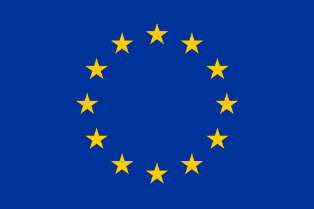 Bude kolaps v Německu varováním pro EU
       nebo bude EU i nadále ignorovat realitu,  trvat  bez úprav na svých    
                klimatických politikách a ničit konkurenceschopnost  EU?
Děkuji za pozornost    r.eisenvortova@7group.cz              602 680 519